Word Building Tools
Greek and Latin Components
Outline
Greek Components
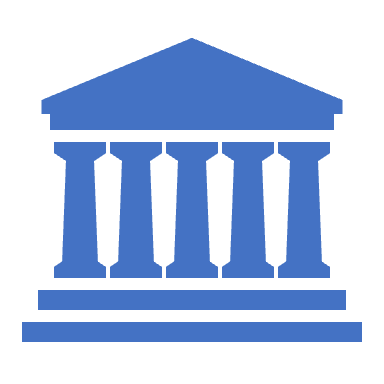 Words & Ideas, Chapter 2
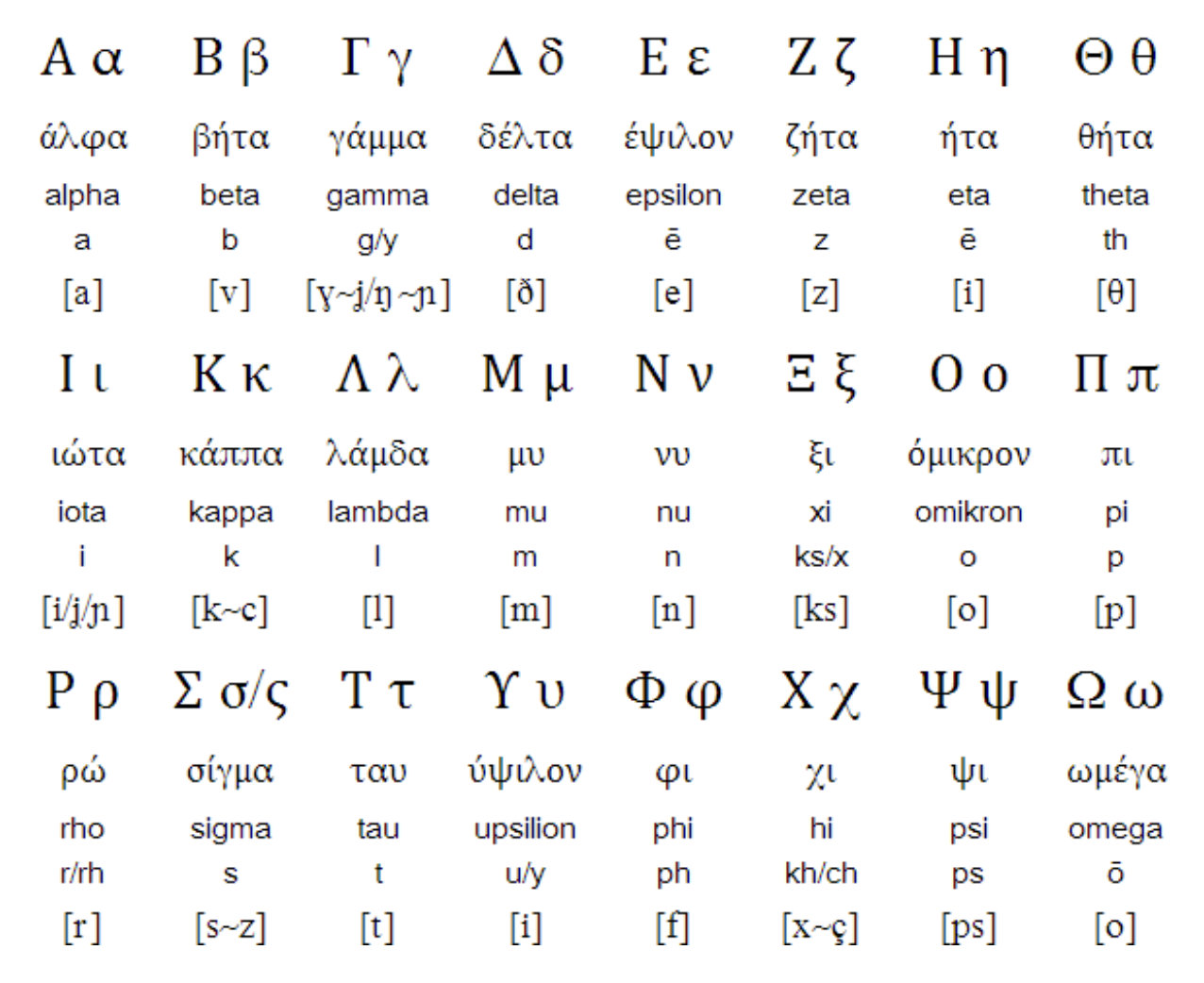 The Greek Alphabet
Greek Bases, Nouns
Greek Bases, Nouns cont’d
Greek Bases, Adjectives
Greek Bases, Adverb
Greek Bases, Verbs
Greek Prefixes
Greek Prefixes cont’d
Greek Prefixes cont’d
Noun-forming Suffixes, General
Greek Noun-forming Suffixes, Abstract
[Speaker Notes: Add a slide about the ostracism process in ancient Greece]
Greek Noun-forming Suffixes, Agent
[Speaker Notes: Add a slide about the ostracism process in ancient Greece]
Greek Adjective-forming Suffixes
[Speaker Notes: Put in a slide after about Dionysus and the gods, you can say that we will talk more about the gods and mythology on Thursday and for the next three lessons]
Greek Verb-forming Suffixes
[Speaker Notes: Add a slide about the ostracism process in ancient Greece]
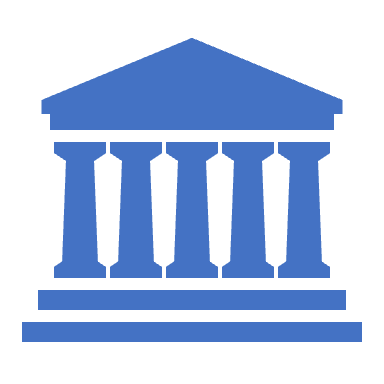 Exercises and Review of Chapter 2
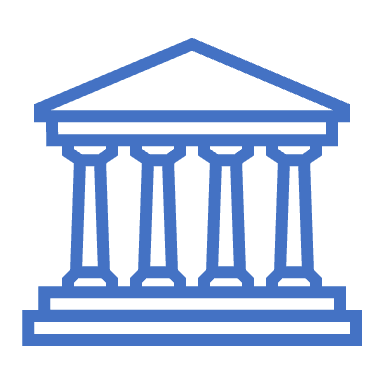 Latin Components
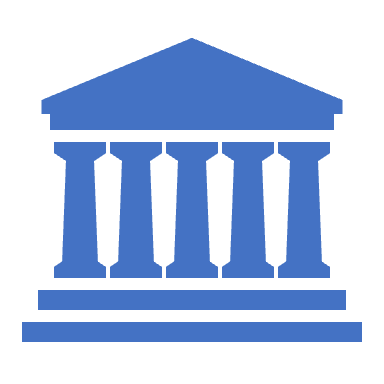 Words & Ideas, Chapter 3
The Latin Alphabet
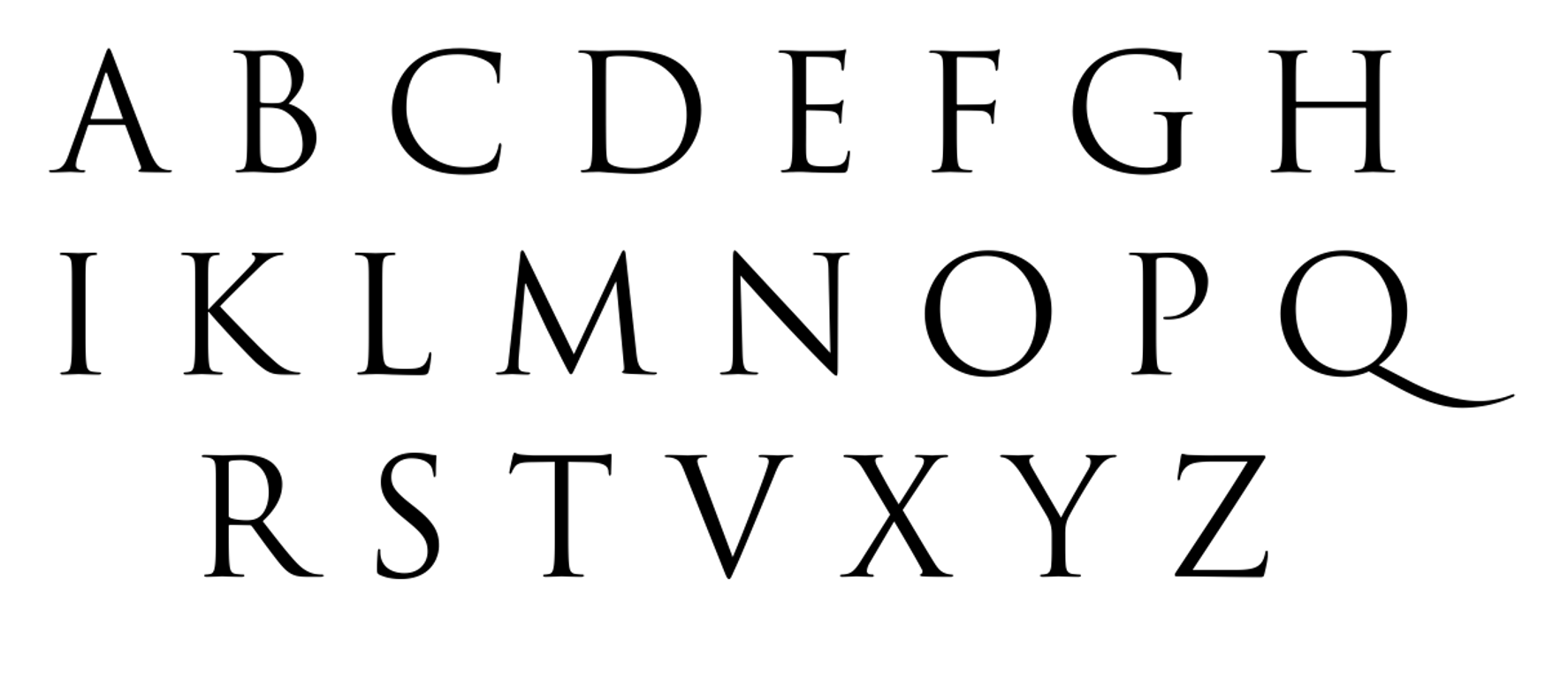 Latin Bases, Nouns
Latin Bases, Verbs
Latin Bases, Verbs cont’d
Latin Prefixes
Latin Suffixes, General
Latin Suffixes, Abstract
Latin Suffixes, Agent
Latin Suffixes, Locative
Latin Suffixes, Diminutive
Latin Adjective-forming Suffixes
Latin Verb-forming Suffixes
Latin Expressions
Chapter 3, pp. 63–65
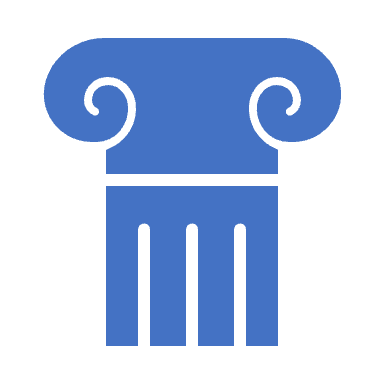 Exercises and Review of Chapter 3
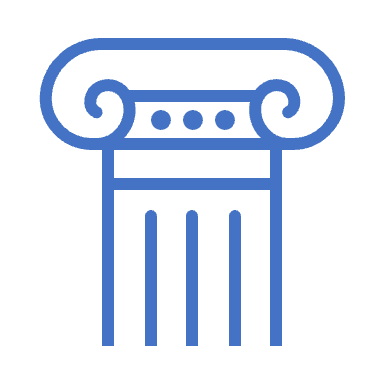 What’s Next
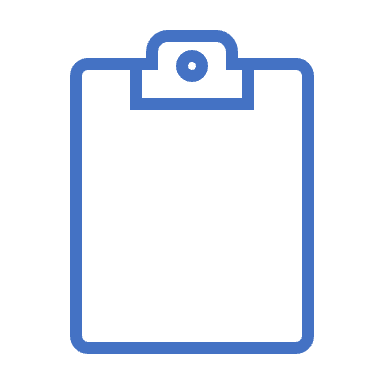 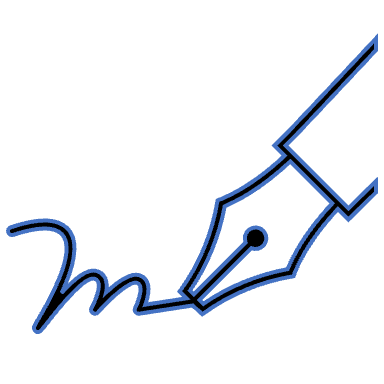 Mythology

Read Words & Ideas, Chapter 4, pp. 75-84